Financial Markets
Chapter 9
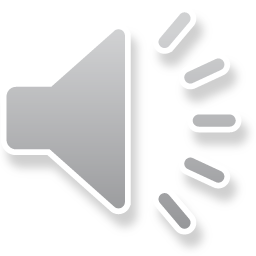 Purpose
Understand... 
How financial markets operate
Who the major participants are in those markets
How those markets establish price for securities and risk
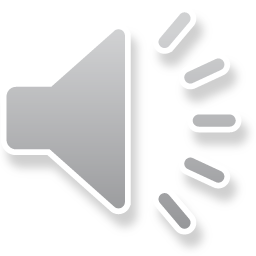 Financial Markets
Market
Financial markets
Money markets & Capital markets

How does one purchase cash? 
Bank loan
Bond
Stock
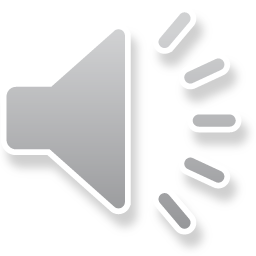 Financial markets:  Who and What?
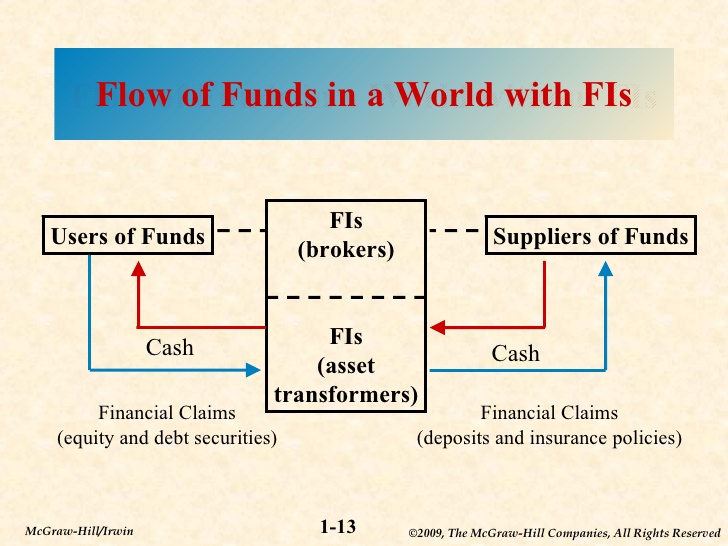 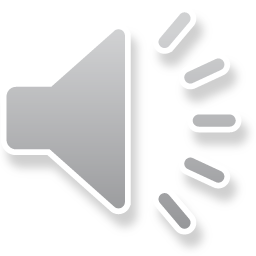 Rates of return
Ignore calculations
Return on investment
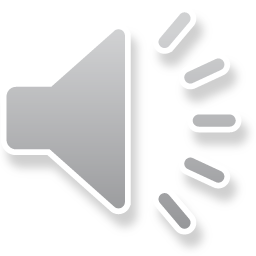 stop
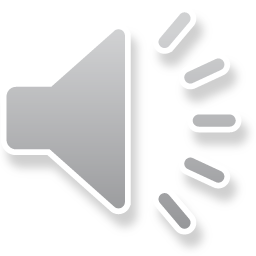